Nos plantations de printemps
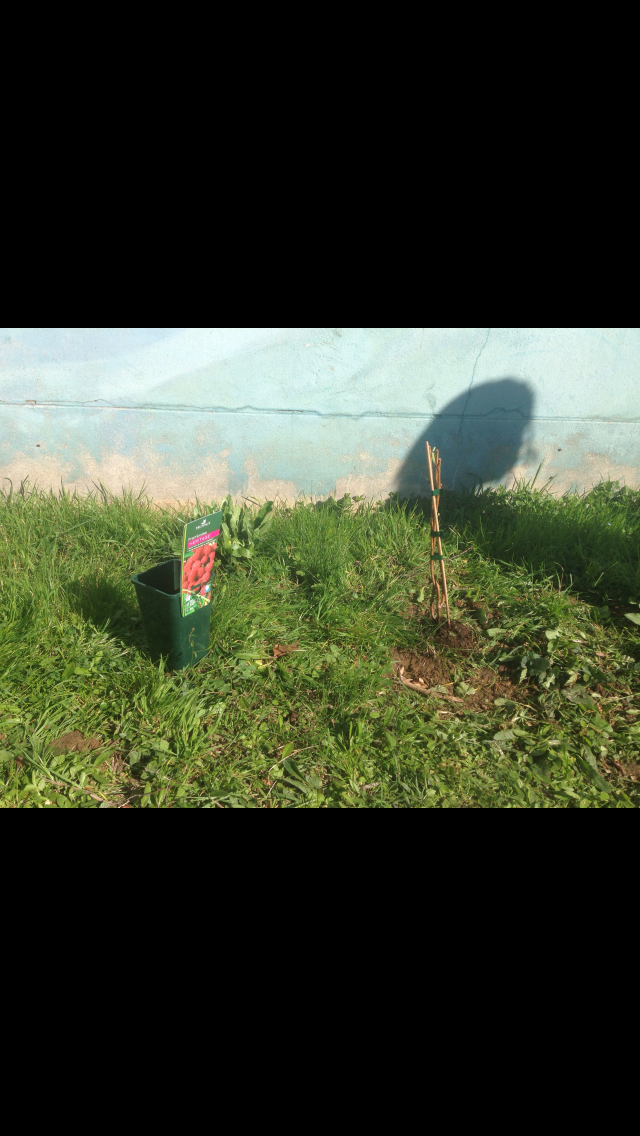 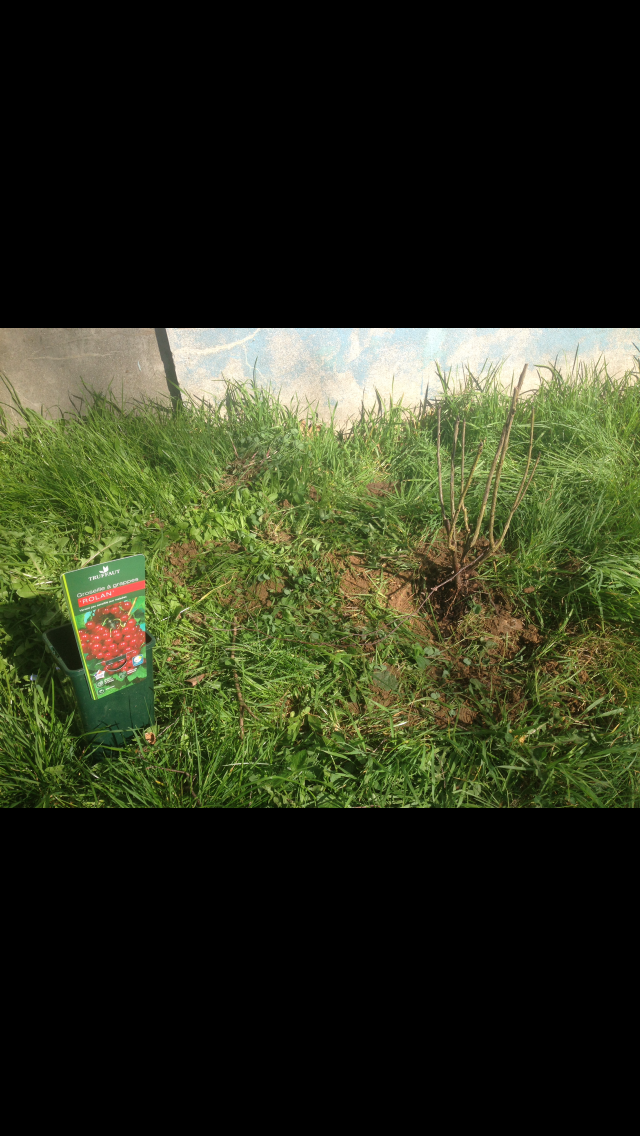 Plantation d’arbustes fruitiers avec des groseilliers , des framboisiers ,un cassissier, un kiwitier et un murier.
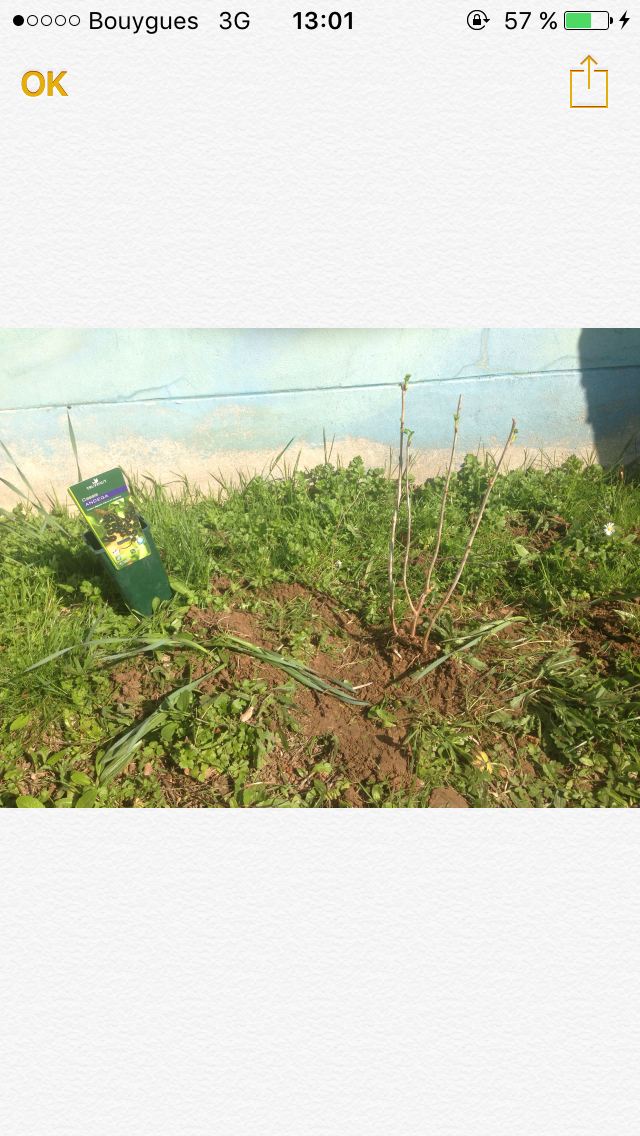 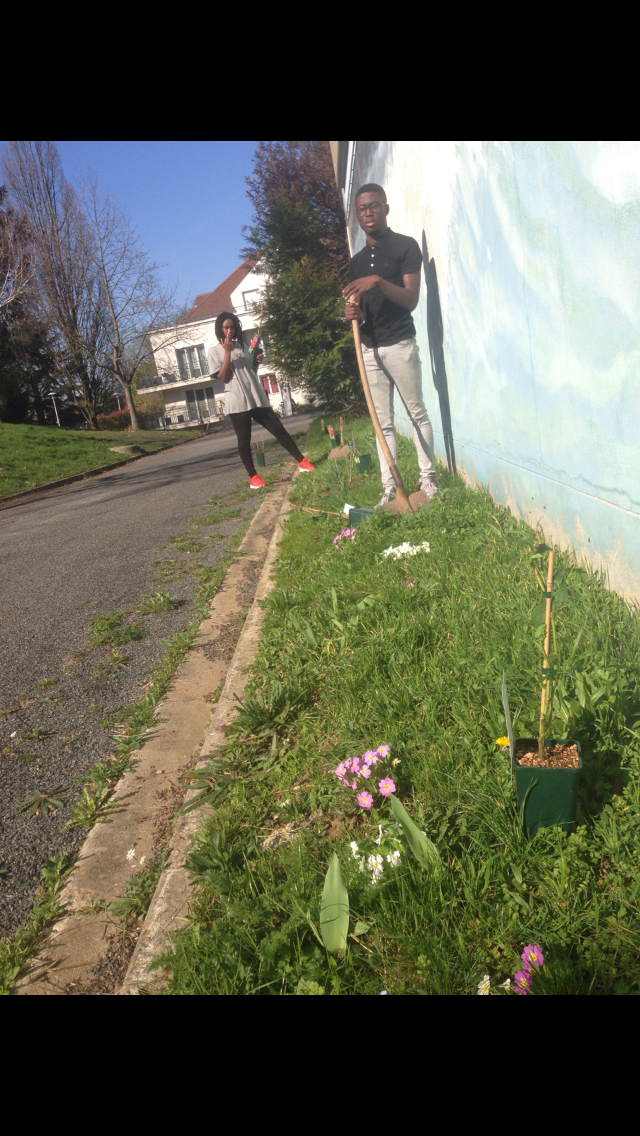 Plantation  de  graines pour  une  prairie  fleurie
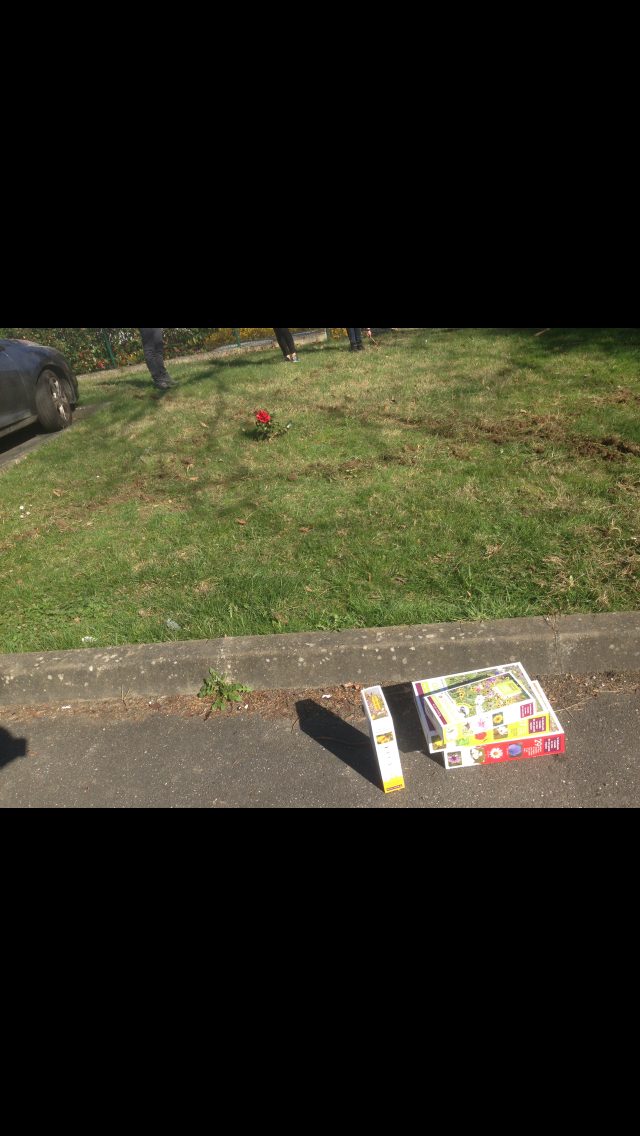 Avec des graines de jachère,  des mélanges spécifiques, des graines pour les oiseux et pour les abeilles.
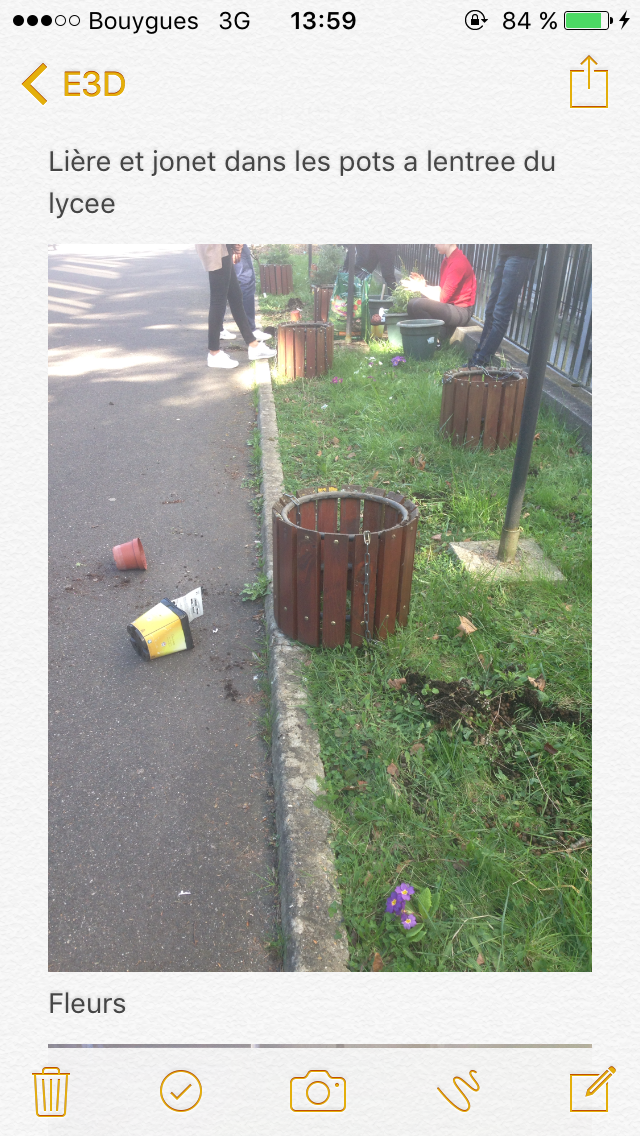 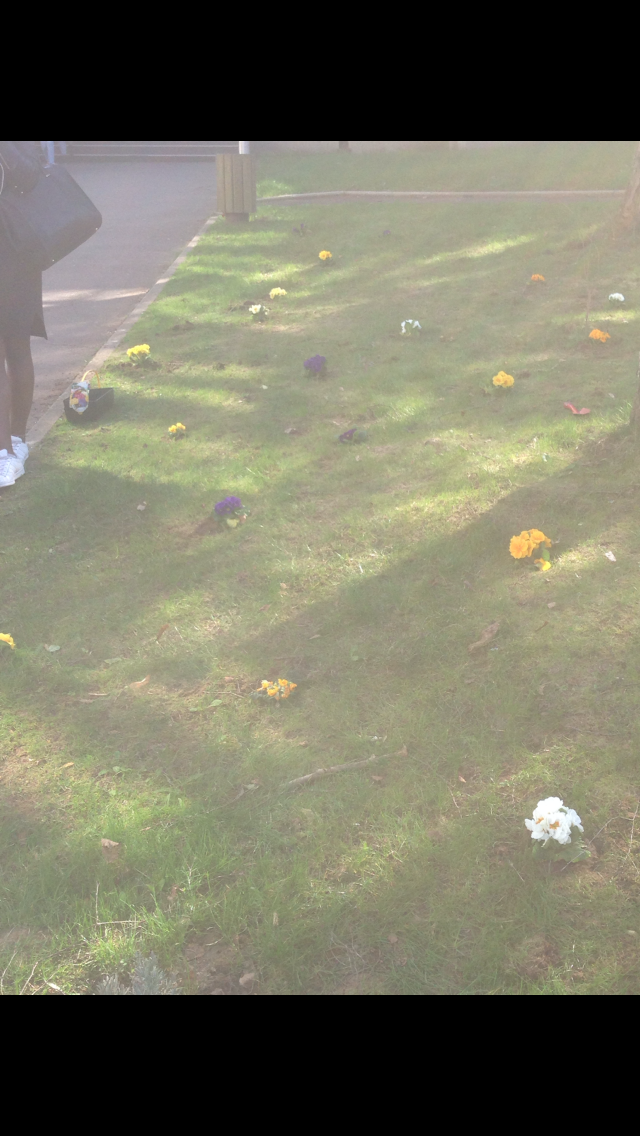 Disposition de fleurs de lierre et de jonet dans les pots de l’entrée du lycée